Sublinear Algorithmic Tools2
Alex Andoni
Plan
Dimension reduction
Application: Numerical Linear Algebra



Sketching
Application: Streaming
Application: Nearest Neighbor Search
and more…
2
Dimension reduction in other norms/distances?
Computational view
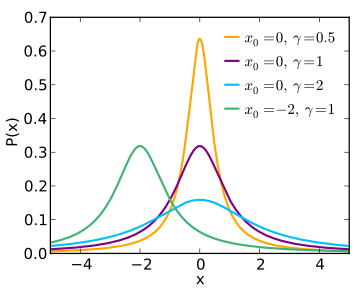 6
8
[I’00]
[SW’11, MM’13, WZ’13, WW’18]
Today Application: Streaming 1
131.107.65.14
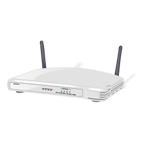 Challenge: log statistics of the data, using small space
18.0.1.12
131.107.65.14
80.97.56.20
18.0.1.12
80.97.56.20
131.107.65.14
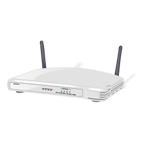 Streaming statistics
2nd frequency moment via DR
Streaming Scenario 2
131.107.65.14
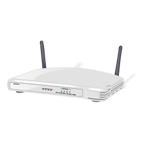 80.97.56.20
18.0.1.12
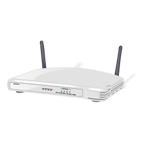 18.0.1.12
Similar Qs: average delay/variance in a network
	differential statistics between logs at different servers, etc
Sketching for Difference
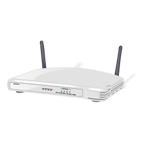 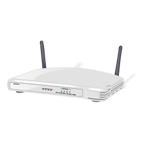 010110
010101
Streaming 3: # distinct elements
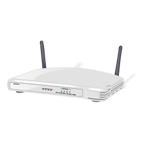 Initialize:
  minHash=1
  hash function h into [0,1]

Process(int i):
  if (h(i) < minHash)
    minHash = h(index);

Output: 1/minHash-1
Distinct Elements
[Flajolet-Martin’85, Alon-Matias-Szegedy’96]
7
2
5